BATH ALPHABETICAL QUIZ
BY HZ
One of the most impressive buildings of the city is the bath A……………..
ABBEY
A SPECIAL SWEET ROLL WITH SUGAR INSIDE IS CALLED BATH B……….
BUN
A VERY TYPICAL PIECE OF ARCHITECTURE IS DUE TO ITS SHAPE CALLED C…..
CRESCENT
THE Briton tribe which lived in this area was called D…………
DOBUNNI
HOARD -MORE THAN 30,000 COINS WERE E……NEAR THE BATHS
EXCAVATED
AN OLD ROMAN ROAD MEANING THE ROAD IN THE DITCH(SCHOOL) F….
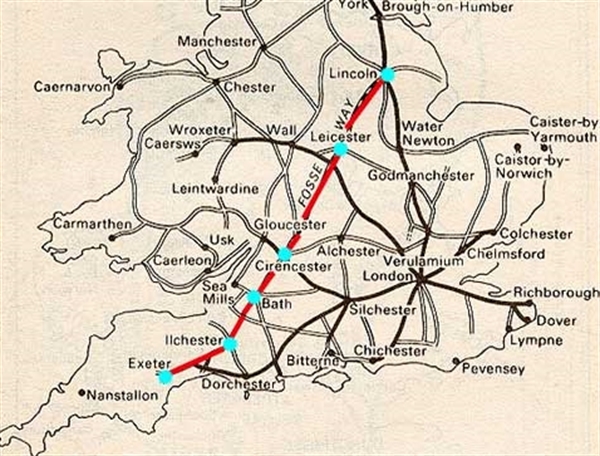 FOSSE WAY
THE MOST SPREAD TYPE OF THE ARCHITECTURE IS THE G…………..
GEORGIAN
THE BATH FIRST PUBLIC ART GALLERY CALLED AFTER ITS COLLECTOR-h…
HOLBURNE
MUSEUM
THE AREA WAS INHABITTED DURING THE I…..AGE
IRON
THE CITY IS CONNECTED WITH A VERY FAMOUS FEMALE WRITER-j……
JANE
AUSTEN
THE CIRCULAR SHAPED HOUSES WITH ARE CALLED THE K….. CIRCUS
KING´S
MOST OF THE HOUSES ARE MADE OF A BATH STONE (A KIND OF THE) L…..STONE
LIME
THE ROMANS WORSHIPPED HERE THE GODDESS OF WISDOM CALLED M….
MINERVA
A VERY FAMOUS DANDY AND THE MASTER OF CEREMONIES FROM BATH WAS BEAU N…..
NASH
ORIGINALLY A CHURCHYARD, NOW A PARADE OF INDEPENDENT SHOPS-O….
ORANGE GROVE
THE VERY SPECIAL RESTAURANT STANDING NEAR THE BATHS- THE P…..
PUMP ROOM
A SQUARE WITH THE OBELISC IN THE MIDDLE IS CALLED TH Q….. SQUARE
QUEEN´S
THE BUILDERS OF THE BATHS -R……
ROMANS
THE RURAL COUNTY THE CITY OF BATH IS LOCATED IN – S…….
SOMERSET
THE SPA WAS AT THE  SAME TIME A T…. OF THE GODDES CALLED SULIS
TEMPLE
THE CITY IN 1987 BECAME ONE OF THE U….. HERRITAGE SITES
UNESCO
THE PARK WHICH WAS OPENED BY 11 YEARS OLD PRINCESS IN 1830
VICTORIA PARK
UNDER THE PULTENEY BRIDGE YOUCAN SEE THE HORSESHOE SHAPED W….
WEIR
THERE IS A TRADITIONAL MARKET BEFORE X…..
X-MAS
ONE STREET IS NAME AFTER THE DUKE AND THE TOWN AS WELL .Y……
YORK
BA1 OR BA2 IS THE FIRST PART OF A POSTAL OR Z….CODE OF BATH
ZIP